Telehealth: An Introduction
Gator Byte Webinar
Matthew R. Cretul  – Cancer Policy Intern, UF Health Cancer Center
	Legislative Intern, U.S. Congressman Gus Bilirakis (FL-12)
Objectives
Through today’s presentation, you will gain an understanding of:
Telehealth Defined
Q: What is Telehealth?
A: Depends on who you ask.
The United States Federal Government defines defines telehealth as:
The State of Florida Department of Health defines defines telehealth as:
the use of electronic information and telecommunication technologies to support long-distance clinical health care, patient and professional health-related education, public health, and health administration
the use of synchronous (real-time information sharing) or asynchronous (relay of information with lag time) telecommunications technology by a telehealth provider to provide health care services
Uses of Telehealth
Telehealth has four main uses:
Hierarchy of Communication Technology in Healthcare
History of Telehealth
Telehealth Quick Facts
Barriers to Implementation of Telehealth
Policy barriers hold up providers, which in turn prevents patients from choosing for themselves whether telehealth is an effective addition to their health/wellness treatment plans
Barriers to Implementation of Telehealth
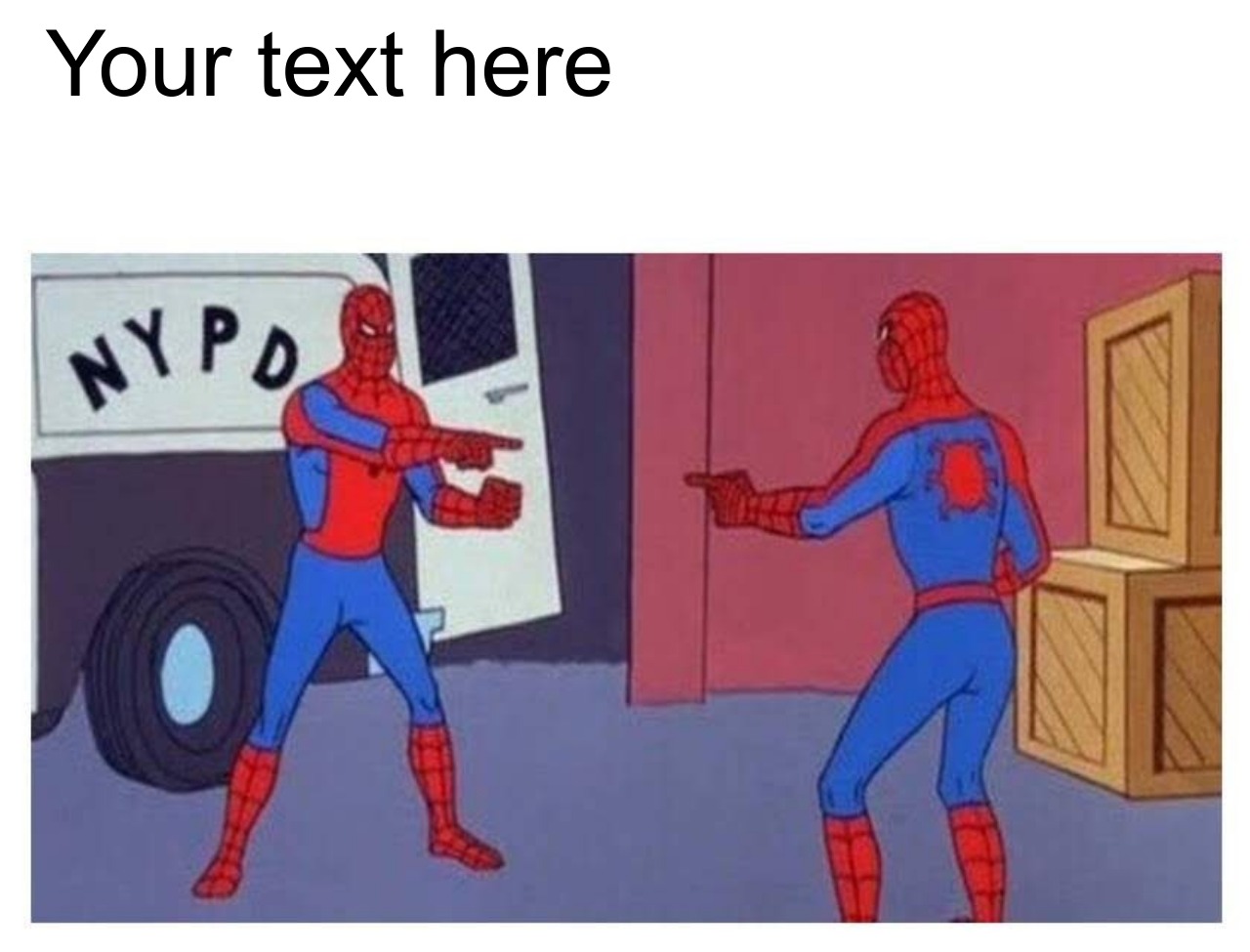 CMS/VA
Congress
Barriers to Implementation of Telehealth
Telehealth Nationally at the Executive Level
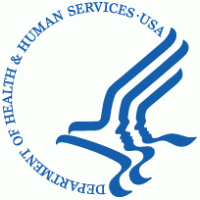 The Office for the Advancement of Telehealth (OAT) is part of the Office of Rural Health Policy, which falls under the Health Resources Service Administration (HRSA) and the Department of Health and Human Services (HHS)
The OAT mission is to advance the use of telehealth technologies for improving access and quality of health care services for the underserved
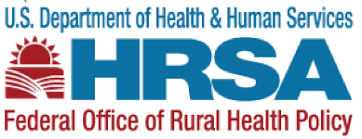 The OAT serves as the operational focal point for coordinating and advancing the use of telehealth technologies
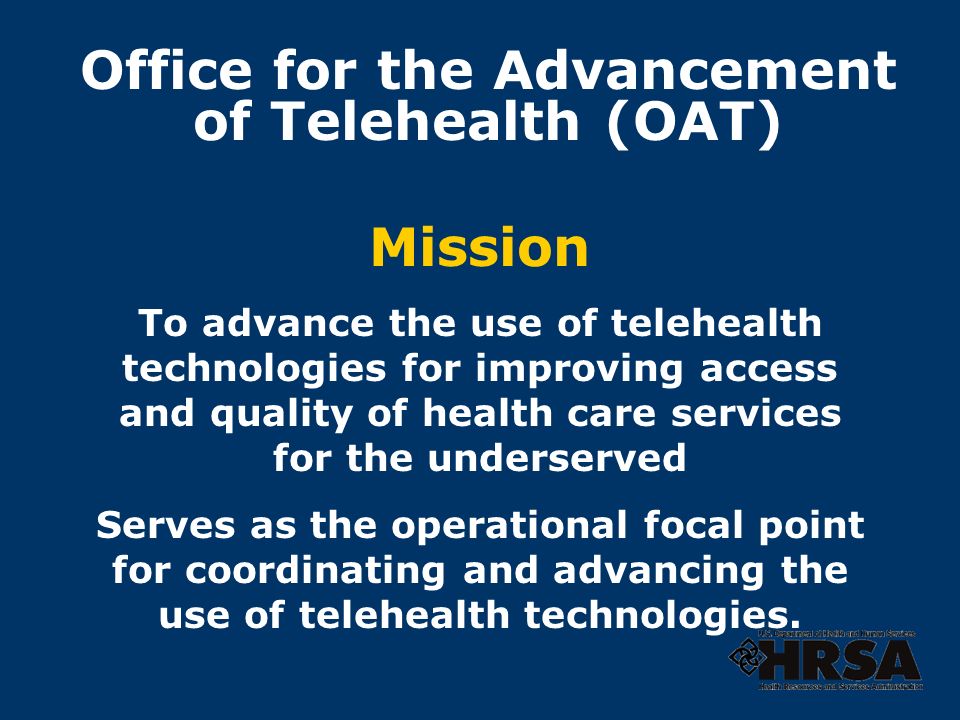 Considerations when Crafting Telehealth Policy
Pending Telehealth Legislation
H.R. 4900 (& S. 2408)
Telehealth Across State Lines Act of 2019
Bill would allow for the establishment of best practices when utilizing telehealth across state lines.  Establishes grand programs and the need for stakeholder input (introduced, referred to committees)
H.R. 4013 (& S. 773)
Telehealth Innovation & Improvement Act of 2019 
Bill would establish a 5-year telehealth testing period in order to establish best practices, as well as removes the originating site restrictions for patients who are covered under Medicare (introduced, referred to committees)
H.R. 5257
Telehealth Expansion Act of 2019
Directs the FCC to create the “Expanding Telehealth  Program” in order to perform a 1-year study on the impacts and efficacy of telehealth (introduced, referred to committee)
Pending Telehealth Legislation
H.R.3228
VA Mission Telehealth Clarification Act
Expands the definition of healthcare provider within the VA (introduced, referred to committees)
H.R.3417
Beneficiary Education Tools, Telehealth, and Extenders Reauthorization Act of 2019
Defines mental health services that can be offered via telehealth.  Also adds the home of the patient as an approved originating site, as well as ensures no fee shall be imposed for a visit originating from a patient’s home (introduced, referred to committees)
H.R. 3224 
The Deborah Sampson Act
Establishes an Office of Women’s Health within the VA.  Bill specifically mentions the usage of telehealth for behavioral health (passed house)
Pending Telehealth Legislation
H.R.2508
Better Respiration through Expanding Access to Tele-Health Act
provide for a pilot program to include respiratory therapists as telehealth practitioners under the Medicare program
(introduced, referred to committees)
H.R.1301
Mental Health Telemedicine Expansion Act
Defines mental health services that can be offered via telehealth.  Also adds the home of the patient as an approved originating site, as well as ensures no fee shall be imposed for a visit originating from a patient’s home (introduced, referred to committees)
H.R.648 
Consolidated Appropriations Act, 2019 establishes telehealth grant program for nutrition education through WIC (passed house)
Pending Telehealth Legislation
H.R.5201
Tele-Mental Health Expansion Act
Defines mental health services that can be offered via telehealth.  Also adds the home of the patient as an approved originating site, as well as ensures no fee shall be imposed for a visit originating from a patient’s home (introduced, referred to committees)
S.2020
SEE MORE Act
Looks to expand the use of telehealth services for remote imaging for chronic eye disease (introduced, referred to committees)
H.R.4932 (& S. 2741)
CONNECT for Health Act of 2019
expand access to numerous different telehealth services
(introduced, referred to committees)
Future Considerations for Telehealth Expansion
Thank You
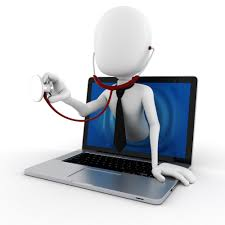 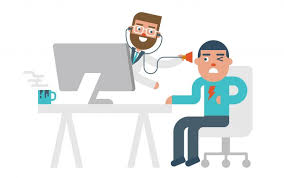 Thank you and
Go Gators!
References
Affairs, O. of P. and I. (n.d.). VA Expands Telehealth by Allowing Health Care Providers to Treat Patients Across State Lines [News].  https://www.va.gov/opa/pressrel/pressrelease.cfm?id=4054

American Telemedicine Association. (2018). ATA Members - ATA Main. Retrieved from http://www.americantelemed.org/main/membership/ata-members

Bashshur, R., & Shannon, G. (2010). History of Telemedicine: Evolution, Context, and Transformation. Healthcare Informatics Research, 16(1), 65–66. https://doi.org/10.4258/hir.2010.16.1.65

Cassey, M. Z. (2007). Building a case for using technology: health literacy and patient education. Nursing Economic$, 25(3), 186–188.

Cranford, L. (2017, June 23). Barriers to Telemedicine are Falling. Why Aren’t More Patients Engaging? Retrieved from https://chironhealth.com/blog/barriers-telemedicine-falling-arent-patients-engaging/

Davis, J. (2017, November 8). It’s unanimous: House passes bill to let VA providers cross state lines for telemedicine. Retrieved from https://www.healthcareitnews.com/news/its-unanimous-house-passes-bill-let-va-providers-cross-state-lines-telemedicine

de la Torre-Díez, I., López-Coronado, M., Vaca, C., Aguado, J. S., & de Castro, C. (2014). Cost-Utility and Cost-Effectiveness Studies of Telemedicine, Electronic, and Mobile Health Systems in the Literature: A Systematic Review. Telemedicine and E-Health, 21(2), 81–85. https://doi.org/10.1089/tmj.2014.0053

Dizon, R. (2018, August 21). CMS Proposes to Expand Telehealth Reimbursement Among Some ACOs. Retrieved October 1, 2018, from https://www.telehealthresourcecenter.org/cms-proposes-to-expand-telehealth-reimbursement-among-some-acos/

Fatehi, F., & Wootton, R. (2012). Telemedicine, telehealth or e-health? A bibliometric analysis of the trends in the use of these terms. Journal of Telemedicine and Telecare, 18(8), 460–464. https://doi.org/10.1258/jtt.2012.gth108

Greenwald, P. W., Hsu, H., & Sharma, R. (2018). Planning for Future Disasters: Telemedicine as a Resource. Annals of Emergency Medicine, 71(3), 435–436. https://doi.org/10.1016/j.annemergmed.2017.10.031

Heinzelmann, P. J., Lugn, N. E., & Kvedar, J. C. (2005). Telemedicine in the future. Journal of Telemedicine and Telecare, 11(8), 384–390. https://doi.org/10.1177/1357633X0501100802

Institute of Medicine Committee on Evaluating Clinical Applications of Telemedicine, & Field, M. J. (1996). Evolution and Current Applications of Telemedicine. National Academies Press (US). Retrieved from https://www.ncbi.nlm.nih.gov/books/NBK45445/

Paul, D. L., Pearlson, K. E., & McDaniel, R. R. (1999). Assessing technological barriers to telemedicine: technology-management implications. IEEE Transactions on Engineering Management, 46(3), 279–288. https://doi.org/10.1109/17.775280

Sood, S., Mbarika, V., Jugoo, S., Dookhy, R., Doarn, C. R., Prakash, N., & Merrell, R. C. (2007). What Is Telemedicine? A Collection of 104 Peer-Reviewed Perspectives and Theoretical Underpinnings. Telemedicine and E-Health, 13(5), 573–590. https://doi.org/10.1089/tmj.2006.0073

Thomas, K. (2013, April 18). Three Main Barriers to Telemedicine Implementation. Retrieved from https://www.advanced-telehealth.com/main-barriers-telemedicine/